Lección 2. 
Corrección o Mandamiento
Instituto de Líderes Cristianos
Iglesia y Ministerio
Maestra Gabriela Tijerina-Pike, Ph.D.
Mandamientos de Dios
Vs.
Mandamientos de Hombres
Instituto de Líderes Cristianos
Iglesia y Ministerio
Maestra Gabriela Tijerina-Pike, Ph.D.
Sana Doctrina
Vs.
Doctrina Enferma
Instituto de Líderes Cristianos
Iglesia y Ministerio
Maestra Gabriela Tijerina-Pike, Ph.D.
Fe Sana
Vs.
Fe Enferma
Instituto de Líderes Cristianos
Iglesia y Ministerio
Maestra Gabriela Tijerina-Pike, Ph.D.
Mandamientos de Dios
Sana Fe
Sana Doctrina
Instituto de Líderes Cristianos
Iglesia y Ministerio
Maestra Gabriela Tijerina-Pike, Ph.D.
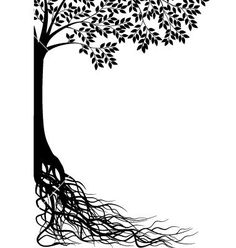 Mandamientos de Dios
Sana Fe
Sana Doctrina
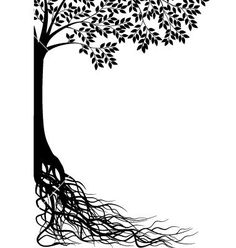 Iglesia en Creta
Ministerio de Tito
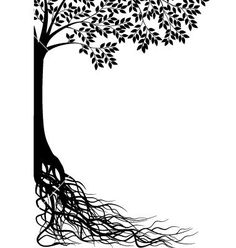 Tito 1:5 
Corrige, Hacer lo correcto 
Tito 2:13
Reprende, 
mostrando dónde está el error
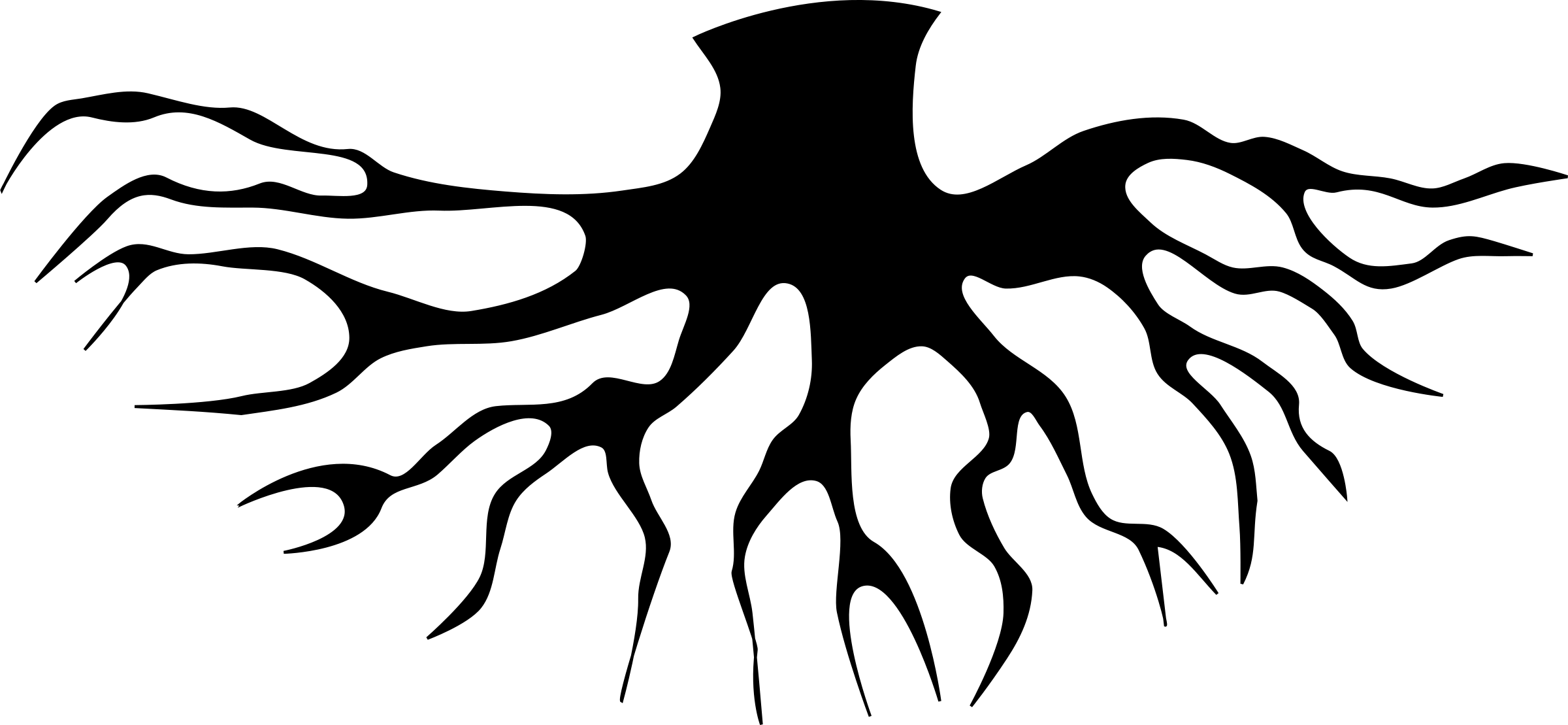 El error de doctrina
Instituto de Líderes Cristianos
Iglesia y Ministerio
Maestra Gabriela Tijerina-Pike, Ph.D.
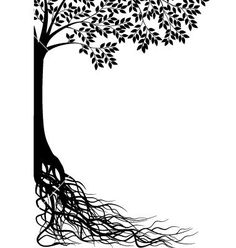 Obediencia a los mandamientos de hombres
Fe Enferma
Doctrina Enferma
El Error de doctrina
Instituto de Líderes Cristianos
Iglesia y Ministerio
Maestra Gabriela Tijerina-Pike, Ph.D.
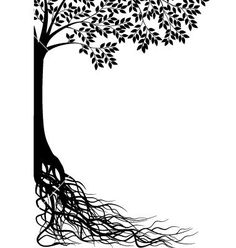 Tito 2:10
Adornar la doctrina de Dios nuestro Salvador
Fe que agrada a Dios
Tito 2:13-15
Doctrina Sana
Instituto de Líderes Cristianos
Iglesia y Ministerio
Maestra Gabriela Tijerina-Pike, Ph.D.
Sana 
Doctrina
Porque la gracia de Dios se ha manifestado para salvación a todos los hombres, enseñándonos que, renunciando a la impiedad y a los deseos mundanos, vivamos en este siglo sobria, justa y piadosamente, aguardando la esperanza bienaventurada y la manifestación gloriosa de nuestro gran Dios y Salvador Jesucristo, quien se dio a sí mismo por nosotros para redimirnos de toda iniquidad y purificar para sí un pueblo propio, celoso de buenas obras.    Tito 2:11-14
Instituto de Líderes Cristianos
Iglesia y Ministerio
Maestra Gabriela Tijerina-Pike, Ph.D.
Fe en la Sana Doctrina
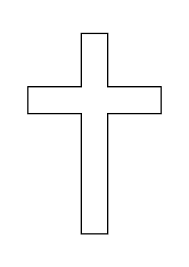 Instituto de Líderes Cristianos
Iglesia y Ministerio
Maestra Gabriela Tijerina-Pike, Ph.D.
Fe en
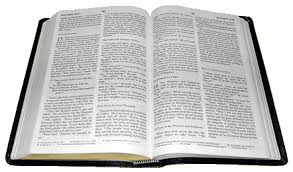 Hechos y Significado
Instituto de Líderes Cristianos
Iglesia y Ministerio
Maestra Gabriela Tijerina-Pike, Ph.D.
Tarea
Leer Tito 1 y 2
reflexionar en el orden entre doctrina y fe
Tito 2:11-14